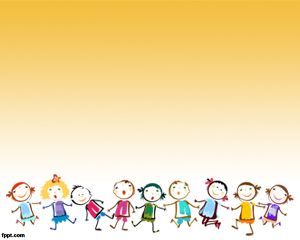 RETROALIMENTACIÓN

COMUNICACIÓN INTEGRAL

          Segundo periodo 
                      2025
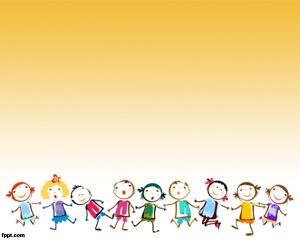 APRENDIZAJES    ESPERADOS

OA  4  Comunicar oralmente temas de su interés, empleando un vocabulario variado e incorporando palabras nuevas y pertinentes a las distintas situaciones comunicativas   e interlocutores.

OA5Manifestar interés por descubrir el contenido y algunos propósitos de diferentes textos escritos (manipulando, explorando, realizando descripciones y conjeturas)a través del contacto cotidiano con algunos de ellos, o del uso de TICs.

OA 6 Comprender contenidos explícitos de textos literarios y no literarios, a partir de la escucha atenta, describiendo información y realizando progresivamente inferencias y predicciones. 

OA7Reconocer palabras que se encuentran en diversos soportes asociando algunos       fonemas a sus correspondientes grafemas.
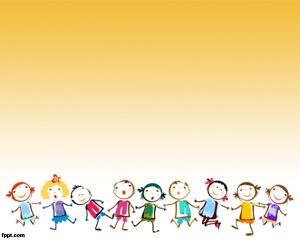 EVALUACIONES
Formativo  :Control
Lectura domiciliaria
“El dragón Color Frambuesa”                                                                                           10%

Formativa :  Exposición Oral
“Mi Familia”                                                                                                                                 10% 
Formativa :Control
 Textos                                                                                                                                               10%

Formativa : Control                  
Lecturas  domiciliarias                                                                                                           10%

Formativa :Lista Control
Palabras nuevas                                                                                                                        20%
Sumativa                                                                                                                                        30%
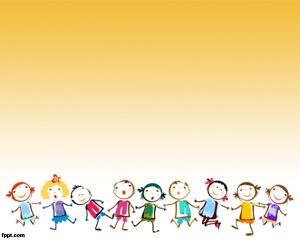 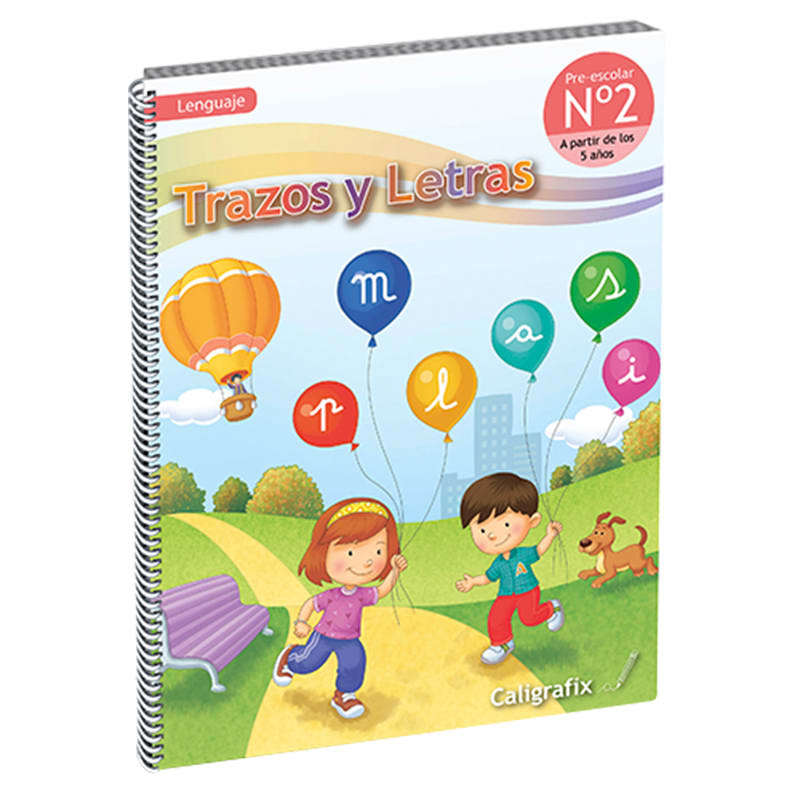 EVALUACIÓN

Texto    Caligrafix                    10%

Dese la página 1 a la 100